De Brede Basis

6 september 2021
Infosessie namens MT en projectteam
Richard Ornek
Debby Lauwers
Saskia Bholasing
Illeke Bocken
[Speaker Notes: Door MT]
De “Brede Basis”
Hoe ontstaan? Vanuit Toekomstvisie DZB als ontwikkelbedrijf


3 initiatieven DZB als ontwikkelbedrijf:

Vaardigheden van alle operationeel leidinggevenden in coachen en ontwikkelen medewerkers (De Brede Basis)
Leerlijnen
Taal-Werk traject
[Speaker Notes: Door MT]
De “Brede Basis”
Opdracht Projectteam van het MT:

Het opleiden van operationeel leidinggevenden zodat zij bekwaam zijn in het coachen en ontwikkelen van de bestaande Wsw-doelgroep en instroom vanuit de P-wet. 

Daarbij hoort een nieuwe manier van werken waardoor een goede balans gevonden wordt tussen sturen op werk en sturen op ontwikkeling.
[Speaker Notes: Door MT
Hierna neemt Illeke het over]
Voor welke medewerkers?
‘De werkstappers’
10-20 % van medewerkers methodisch ontwikkelen, voor volgende stap (intern/extern)
Methodisch:
Werkend naar een vooraf vastgesteld doel
Met volle focus door medewerker + LG
Eénduidig, volgens een standaard
Ondersteund door werkstap
Werk-coach beschikbaar voor hulp
100% van medewerkers krijgt IOP gesprek
Team op willekeurige afdeling
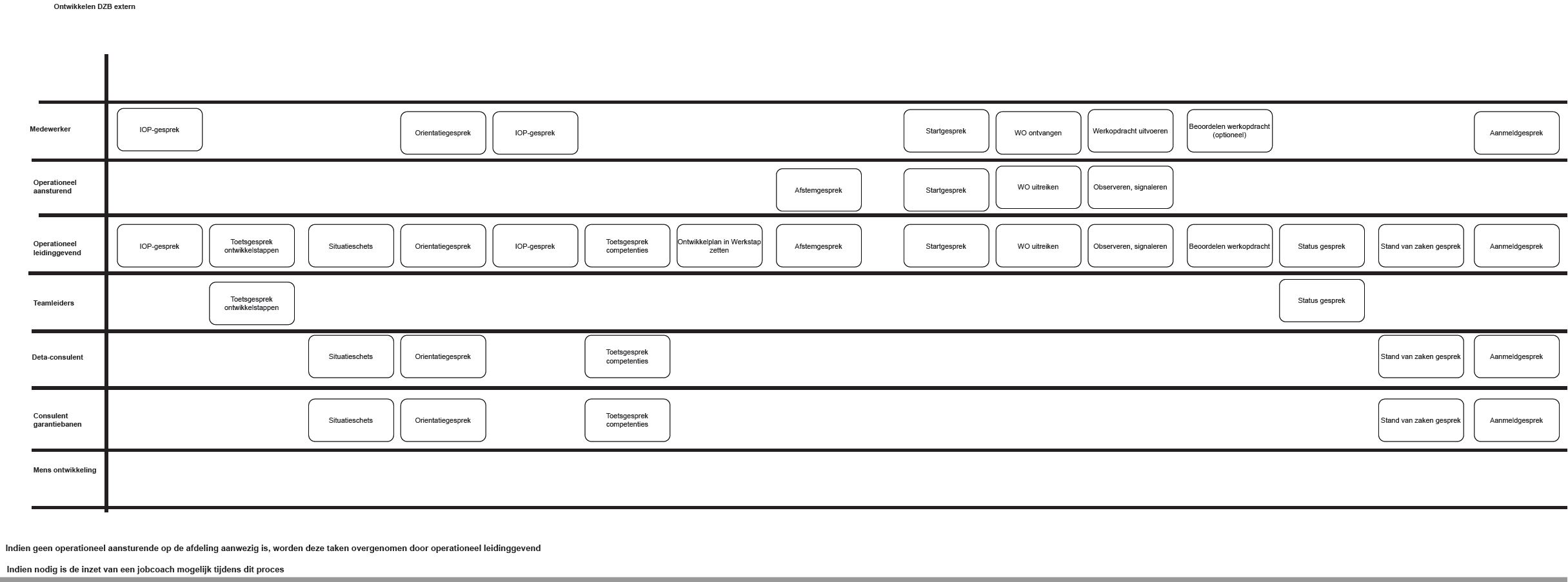 Jouw rol in 
ontwikkeling
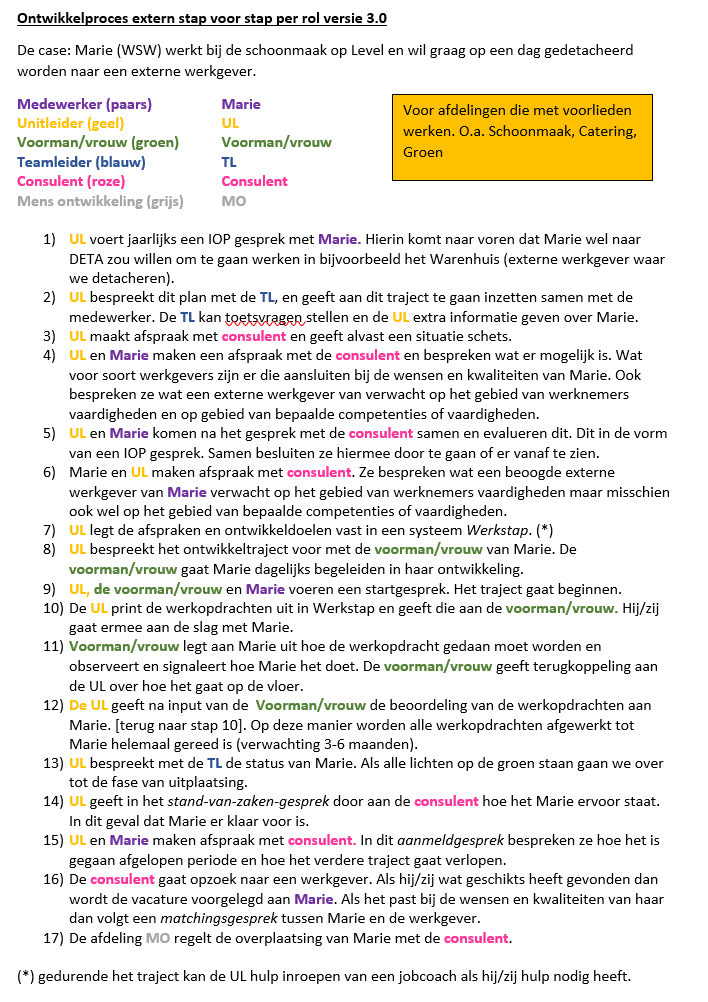 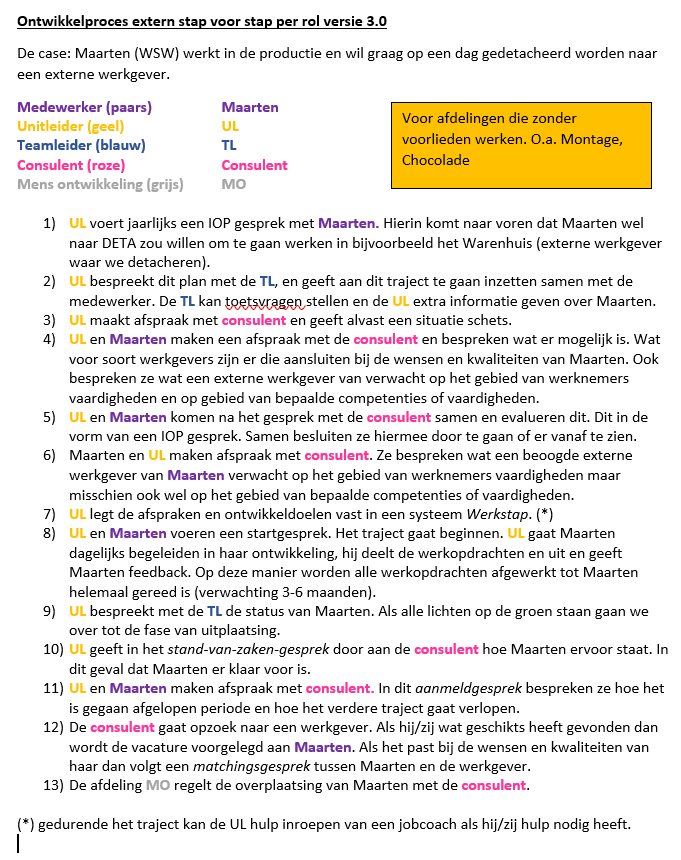 [Speaker Notes: Hoe ging het projectteam van start]
Waar ga je de medewerker in ontwikkelen?
Ontwikkelen van competenties, niet van vaardigheden.

Hiervoor gebruik je de werkzaamheden van de afdeling, of van DZB

Al werkend, leren!
Afspraken nakomen
Communiceren
Samenwerken & collegialiteit
Gevoel voor arbeidsverhoudingen
Doorzettingsvermogen
Nauwkeurigheid
Productiviteit
Stressbestendigheid & Flexibiliteit
Leervermogen
Zelfstandigheid
Klantgerichtheid
Hoe ga je de medewerker ontwikkelen?
Methodisch ontwikkelen van ‘de Werkstappers’


* Observeren, coachen en begeleiden door werkopdrachten
* Medewerker naar werkplek binnen of buiten DZB in samenwerking met consulenten
* Ondersteuning door Werkstap programma
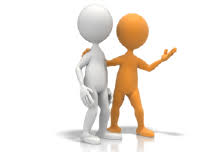 [Speaker Notes: ‘Werkstappers’ worden methodisch ontwikkeld. Jij coacht de werkstapper bij het uitvoeren van werkopdrachten. De opdrachten zijn een leidraad en ondersteunen je bij het observeren, coachen en begeleiden van de werkstapper om zo ontwikkeling, in kleine stapjes, te bewerkstelligen.
 
Middels samenwerking met o.a. consulenten van Detacheringen kan en er toegewerkt worden naar een externe werkplek. Ook kan er intern gestuurd worden op ontwikkelresultaat. Aan het einde van de opleiding heb je de kennis en kunde om jouw rol in het ontwikkelproces te vervullen.

We gebruiken “Werkstap” als digitaal hulpmiddel. Van de werkstapper wordt verwacht dat hij/zij zich actief opstelt, de werkopdrachten uitvoert, kritisch gaat reflecteren om zo vaardigheden en competenties te kunnen vergroten. Werkstap voor TL, UL niet voor voorlieden]
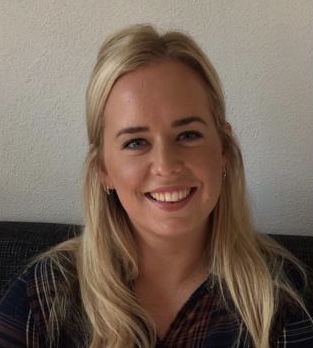 De Training
Maaike Verhoeven
Kick-off donderdag op de kwekerij

Trainingen sept-december in Matillo & bij Choco
TL+BL => 			11 dagdelen
UL => 			12 dagdelen
Voorlieden => 	10 dagdelen

Evaluatie tijdens training.
     Bij vragen of zorgen => projectteam

Gemiste les => afmelden bij docent (f.meerloo@ptcgroep.nl of  m.verhoeven@ptcgroep.nl) Inhalen iom docent. Er zijn slechts 2 bezemsessies. Na 80% Training afronden met proeve van bekwaamheid & certificaat.

Werken met trainingsacteur
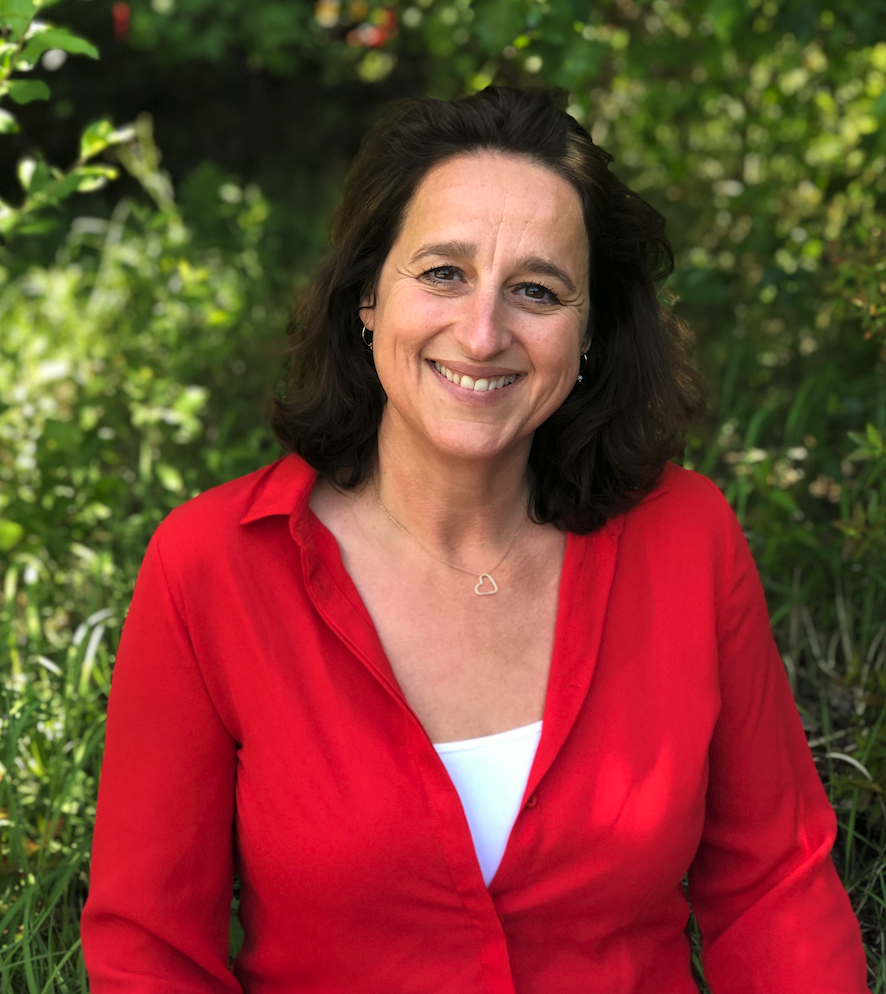 Foske Meerloo
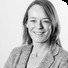 Patricia Huisman
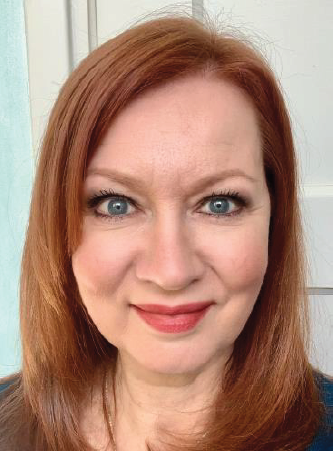 Brit Vreenegoor
Vragen?